IZUM KOLESA IN 
NJEGOV POMEN
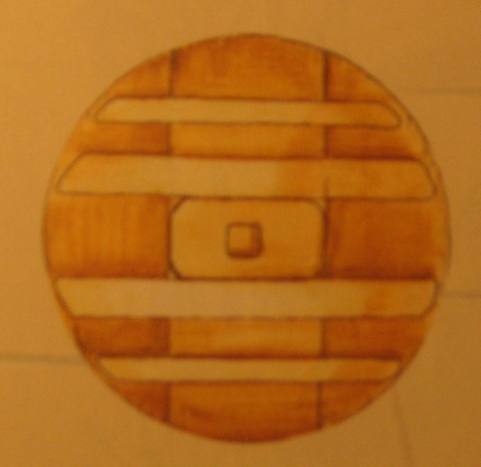 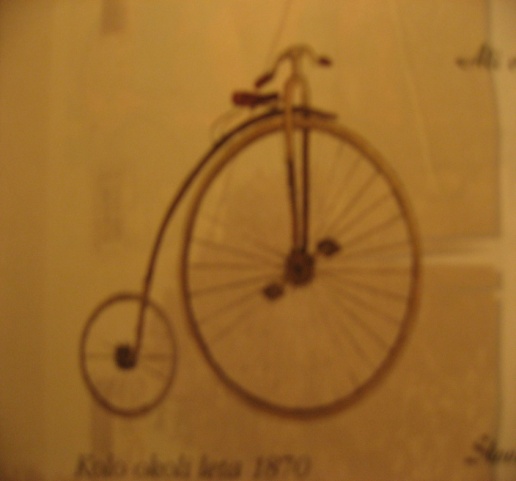 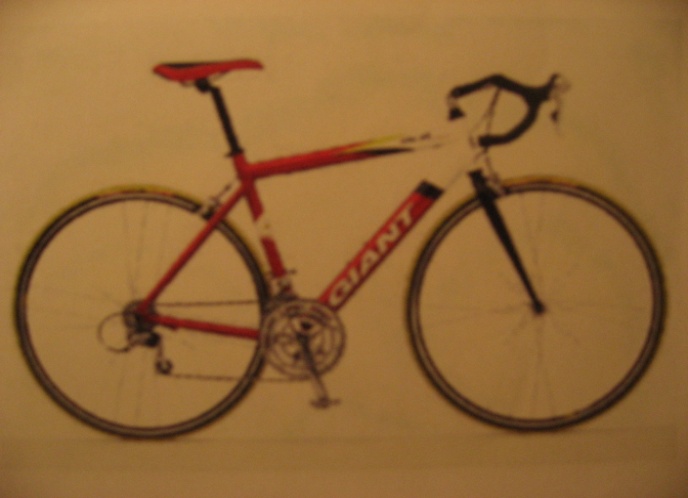 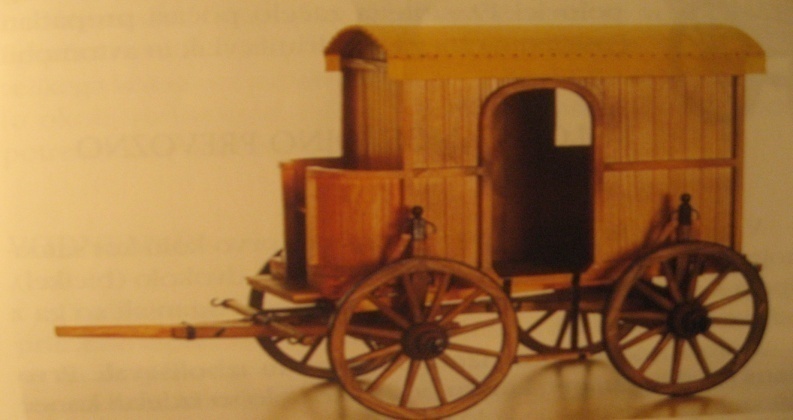 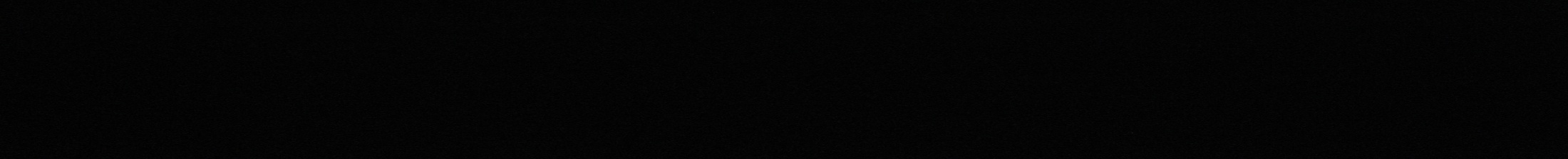 KOLO
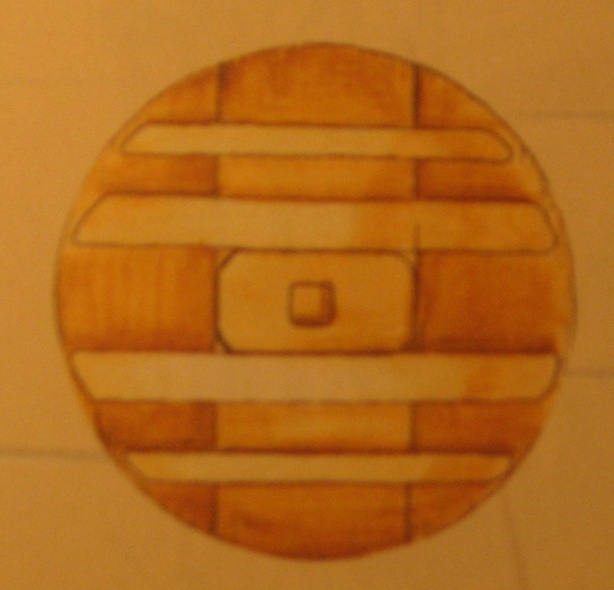 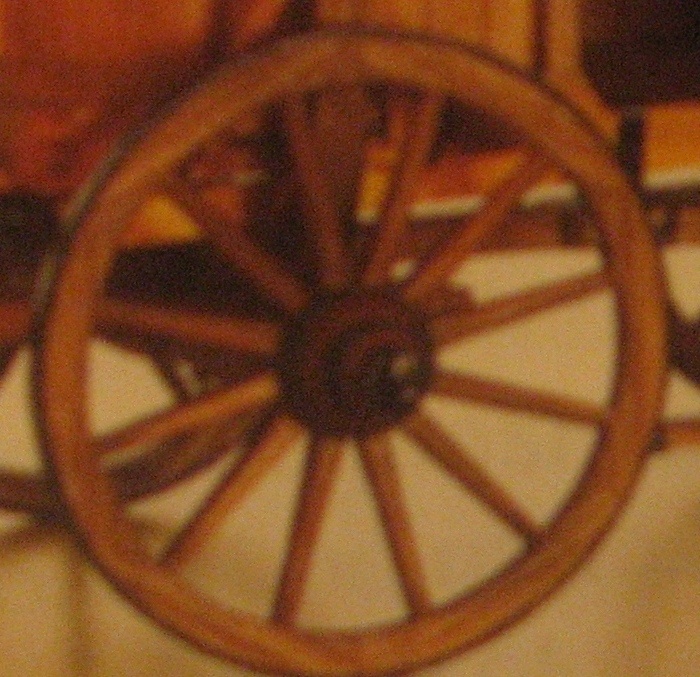 Tehničen izum vseh časov
Omogoča lažje premikanje vozil
Olajšuje človeško življenje
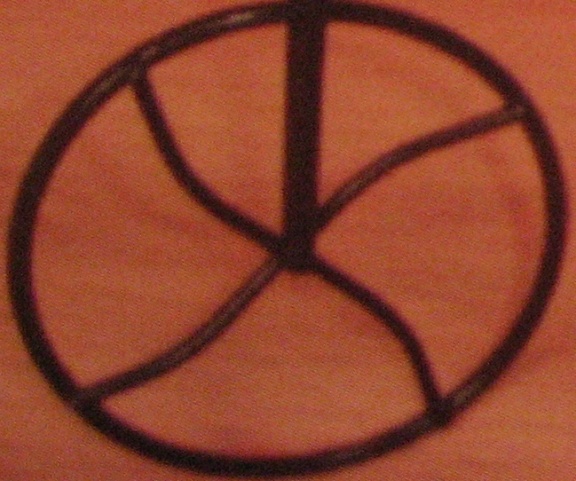 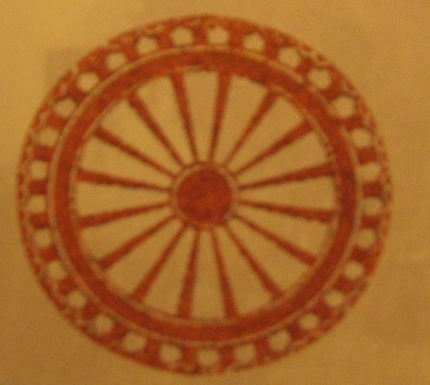 ZGODOVINA
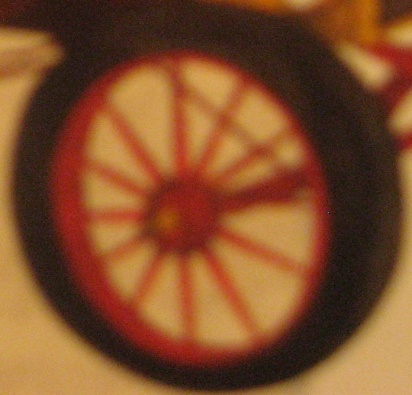 V Sloveniji  najdeno najstarejše kolo na Ljubljanskem barju
Prvo kolo iznašli v Mezopotamiji;4. tisočletju 
Iznajdeno pred 5500 leti
Izdelano iz gline
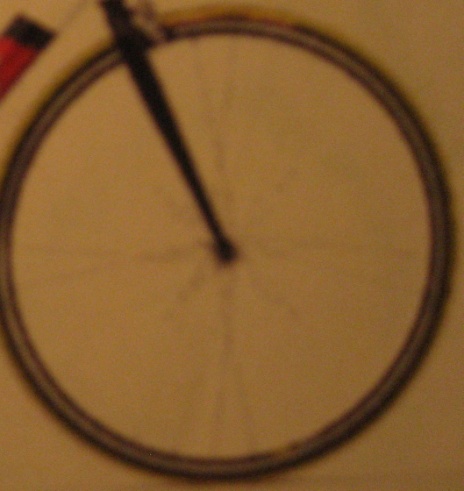 Indijanci in Kitajci prinesli v Avstralijo in Ameriko
Izum kolesa v mlajši kameni dobi
Omogočilo postopno gradnjo kočij
Razvoj tehnike
Vodno kolo, samokolnica, kolo, . . .
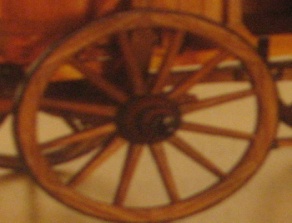 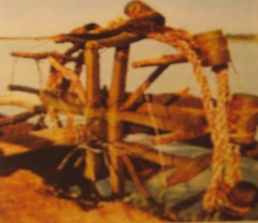 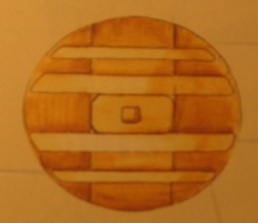 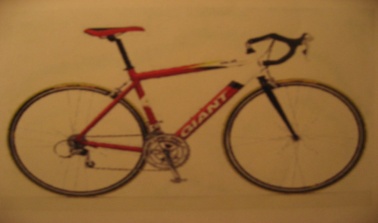 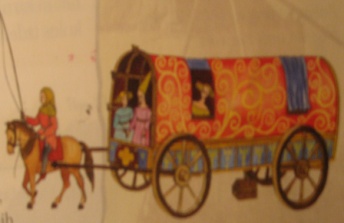 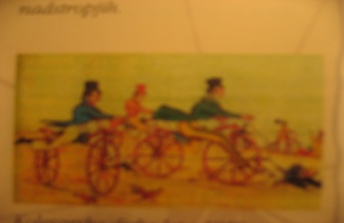 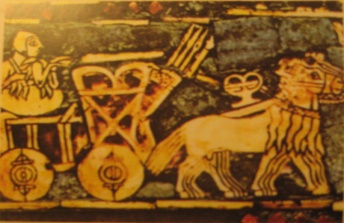 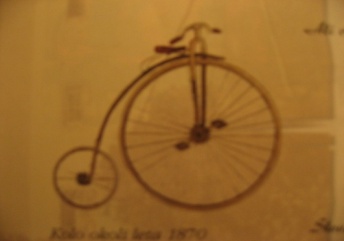 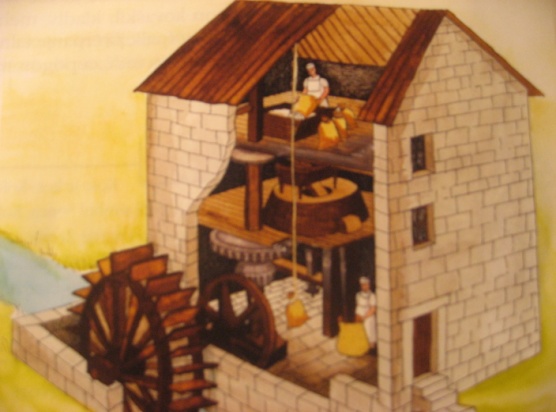 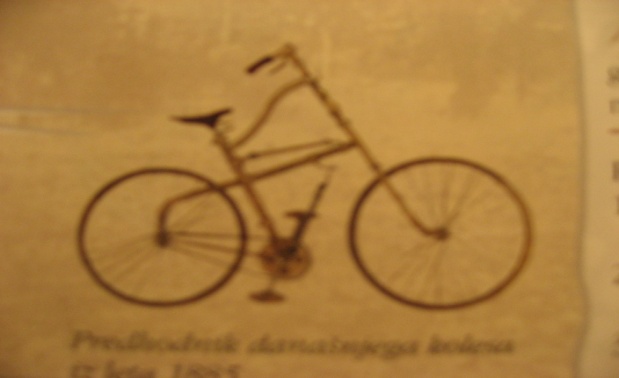 VOZ V PROMETU
Pred vozovi tovore prenašali z živali in na svojih hrbtih
Z vozovi je bilo hitreje in lažje
Začnejo graditi ceste
Narejeni prvi bojni vozovi
Voz; uveljavi se kot šport
Olimpijske igre, 776 pr. n. št.
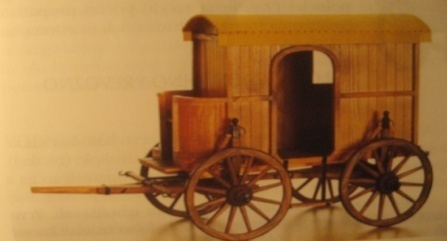 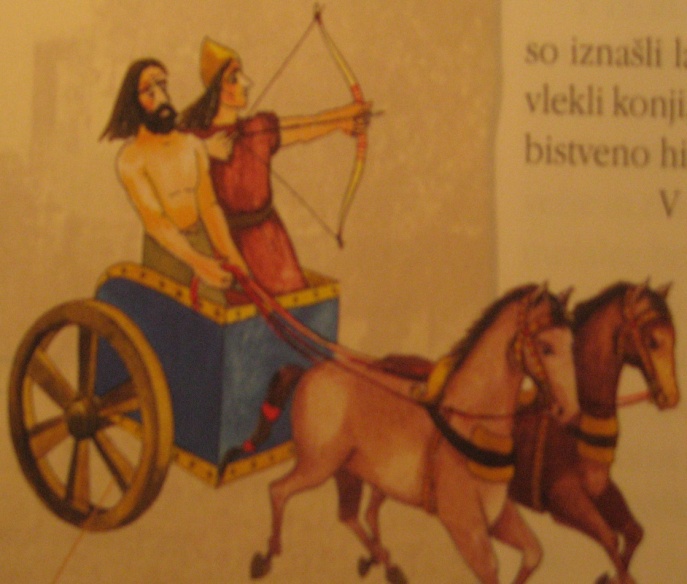 SREDNJI VEK
Promet, zelo poslabšal in zmanjšal
Tovore prenašali z živali in vozovi, potovali z jezdnimi konji
18. stoletje: 
   Popravljajo ceste
   Gradijo makadamske ceste
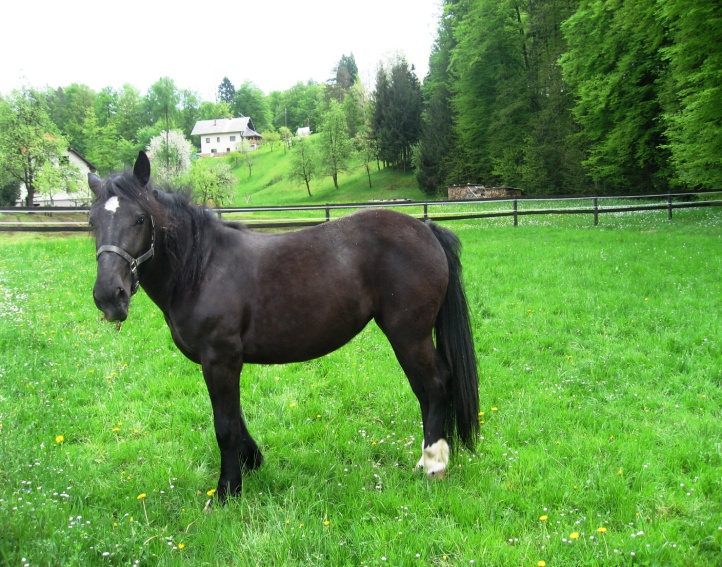 Nove ceste pospešijo razvoj prometa
Na Madžarskem izdelujejo nove udobne kočije
Kočije služijo pošti in javnemu prevozu 
19. stoletje:
   Omnibusi
   18 ljudi
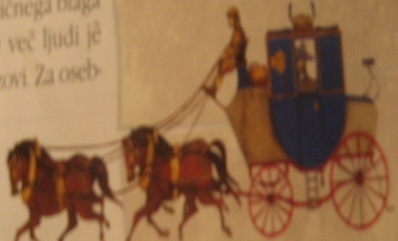 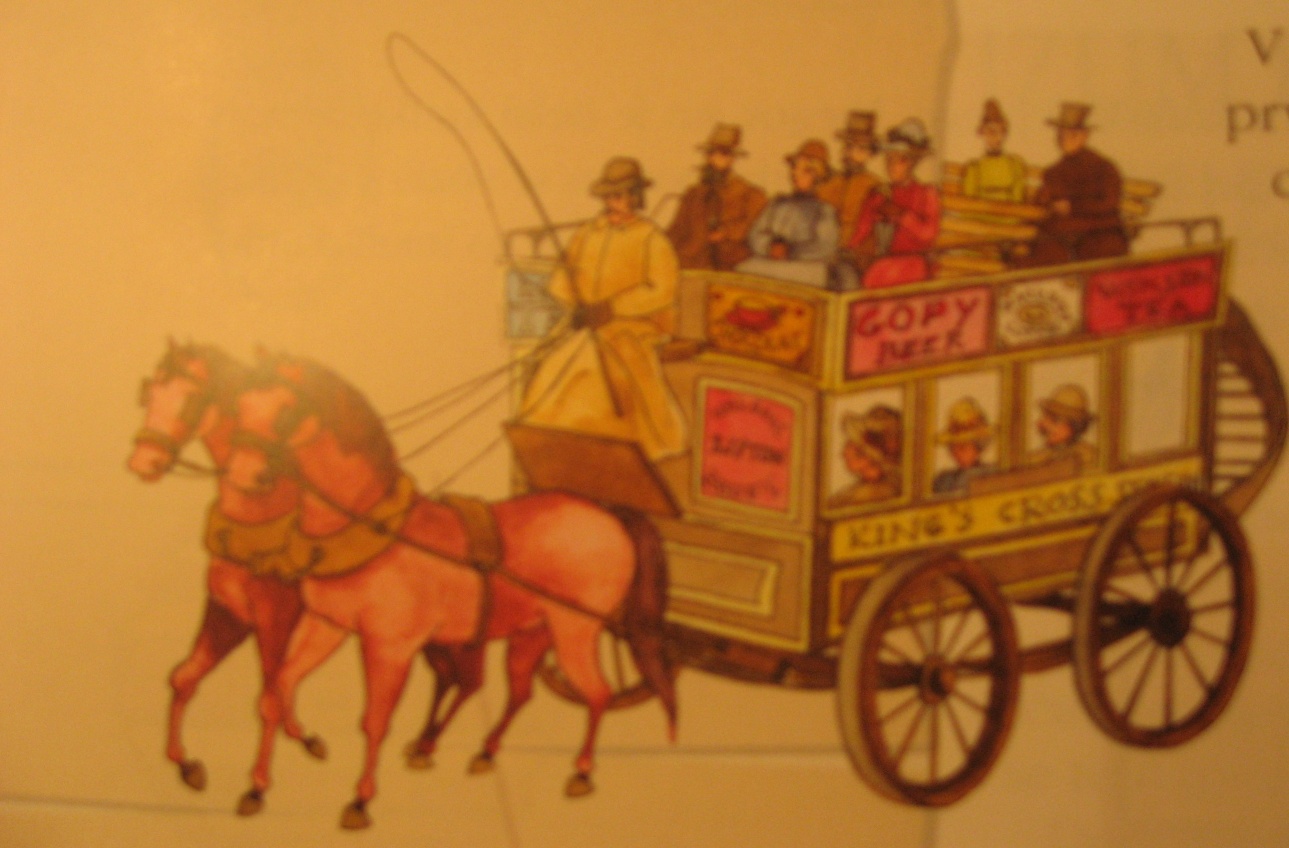 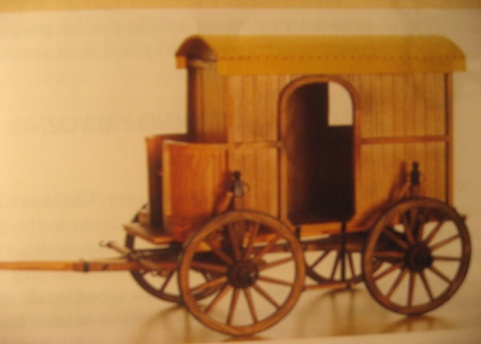 NA SLOVENSKIH TLEH
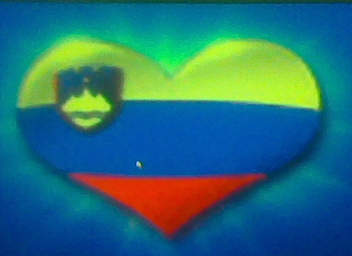 18. stoletje:
Najpomembnejša trgovska pot v Avstro-ogrski monarhiji
Gradijo prve ceste
Trst – Dunaj
Pospeši razvoj prevozništva, trgovine in obrti
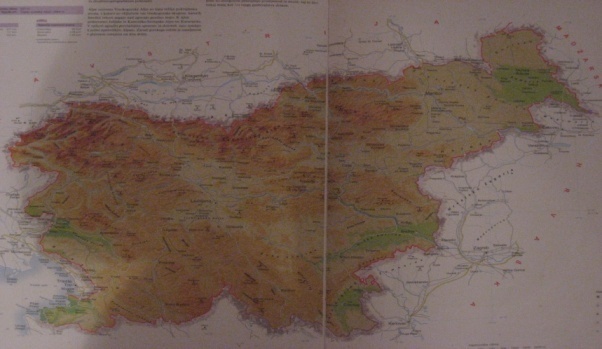 KOLO- SODOBNO 
PREVOZNO SREDSTVO
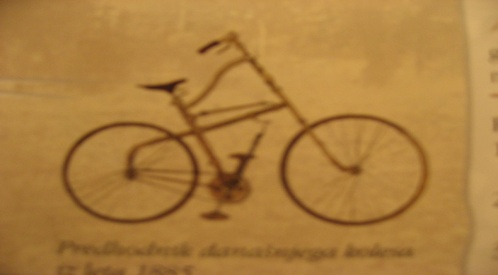 19. stoletje- prvo dvokolesno kolo
Brez pedal in balance
Najpogostejše prevozno sredstvo- Indija in Kitajska
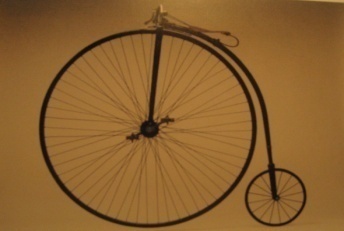 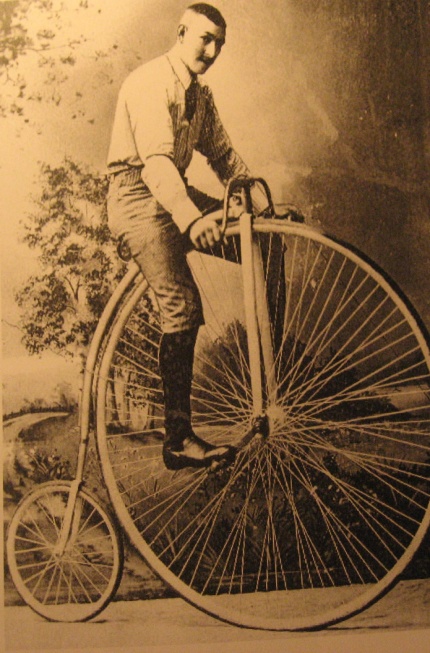 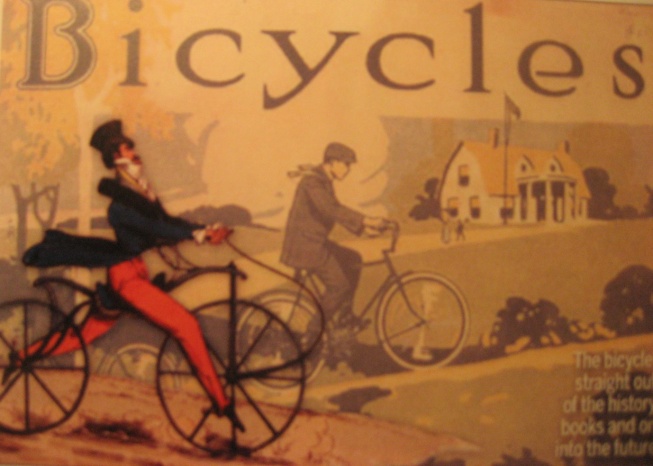 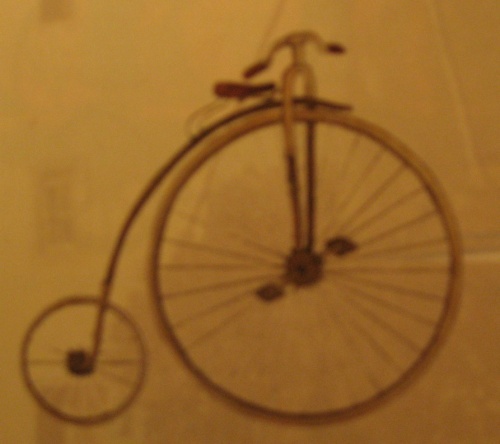 Kolo-priljubljen v športih in razvedrilnih dejavnostih
Vrsta koles:
Športna
Gorska
Tovorna- v Azija
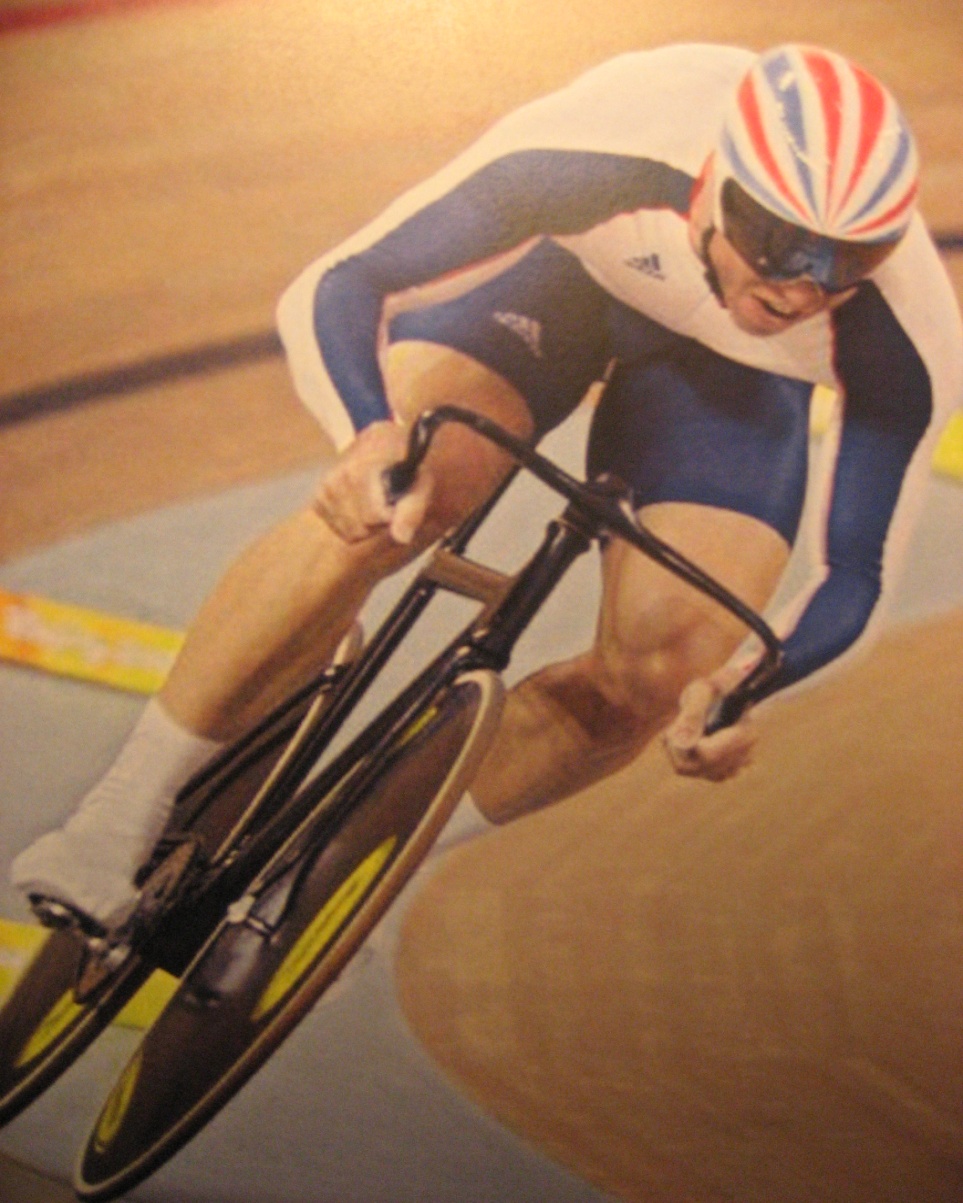 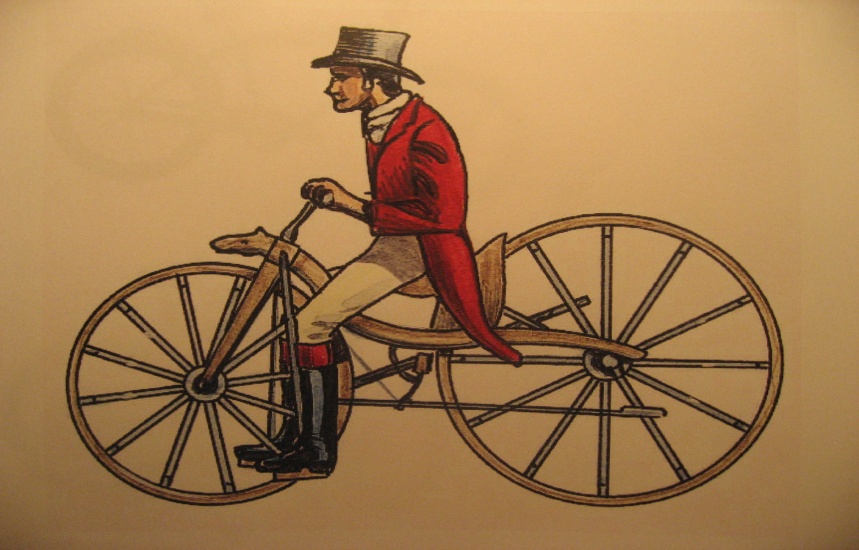 VODNO KOLO
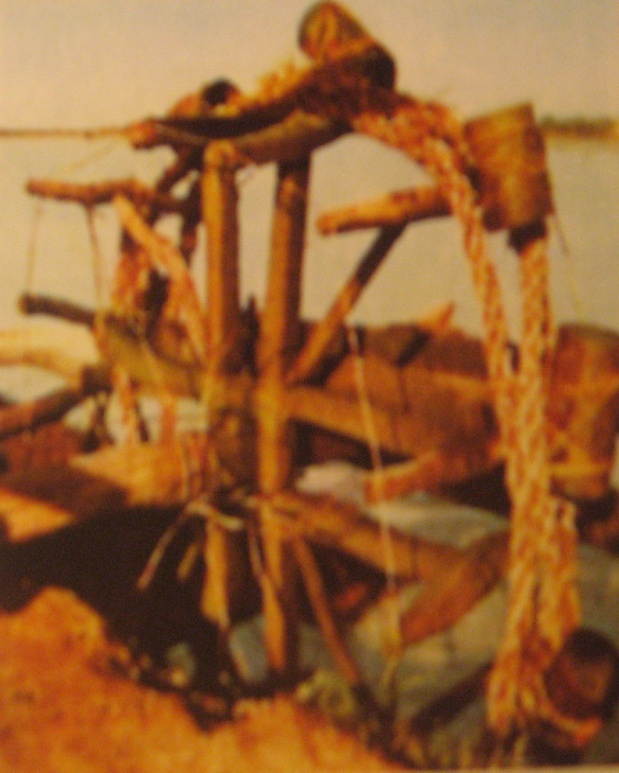 Najstarejša vodna naprava
Poganja ga voda
Uporabljali 200 let pr. n. št.
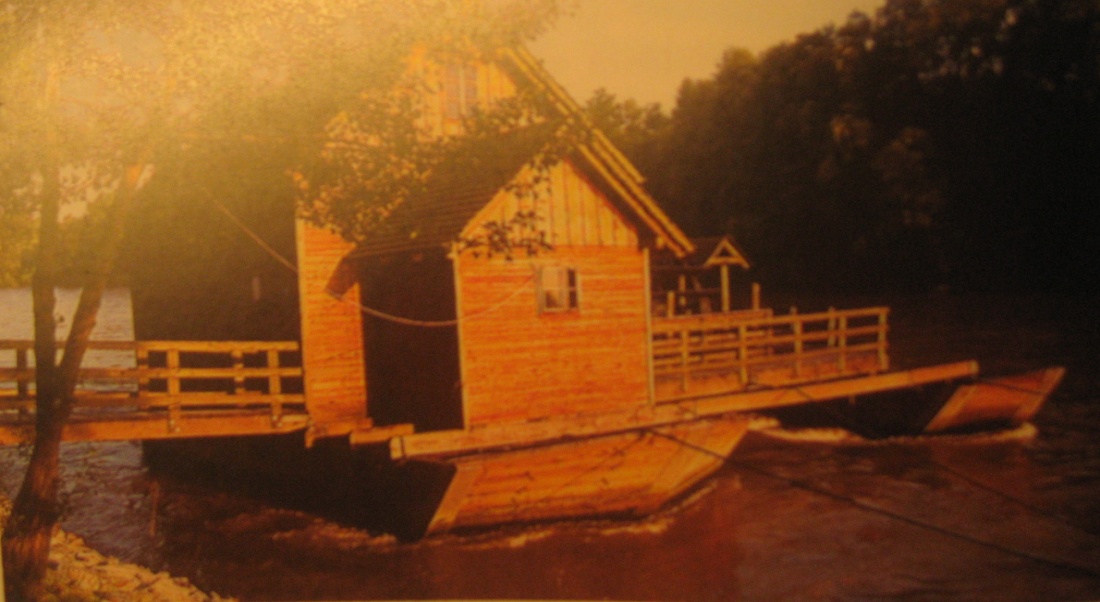 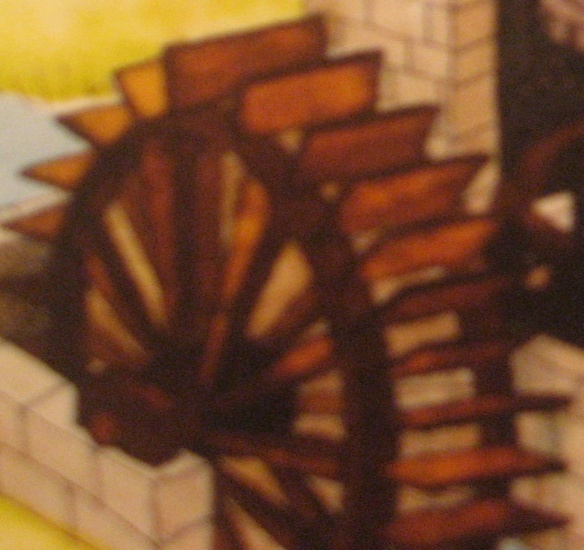 VODNI MLIN
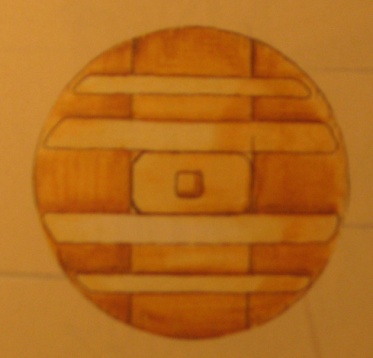 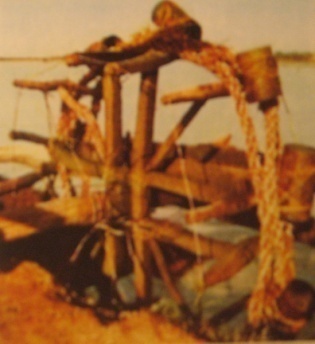 Pred izumom meljejo z ročnim mlinom
1. stoletje pr. n. št.- vodni mlini
10. in 15. stoletje- uporaba v Evropi zelo poveča
13. stoletje- zapisi o mlinih na Slovenskem
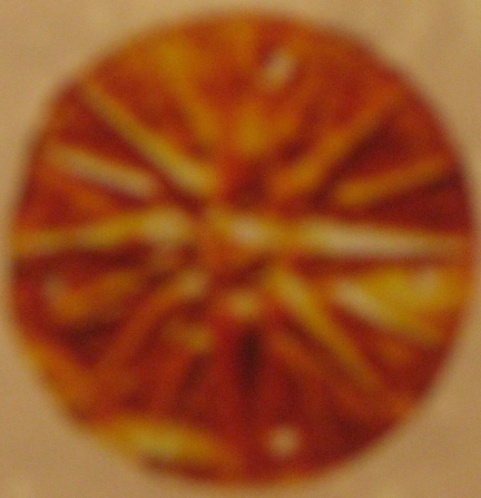 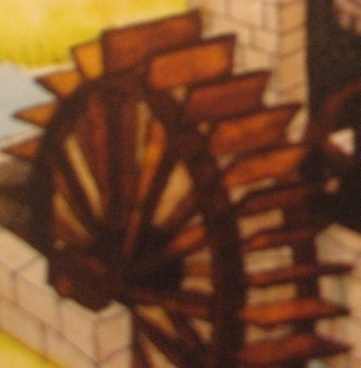 Vodni mlini- na rekah in potokih
 Dravsko polje- mlin na veter
 Mura- plavajoči mlin
19. stoletje:
 Vodo zamenjajo 
   parni stroji
 Mlinarstvo 
   se opušča
 Razvije se mlinarska industrija
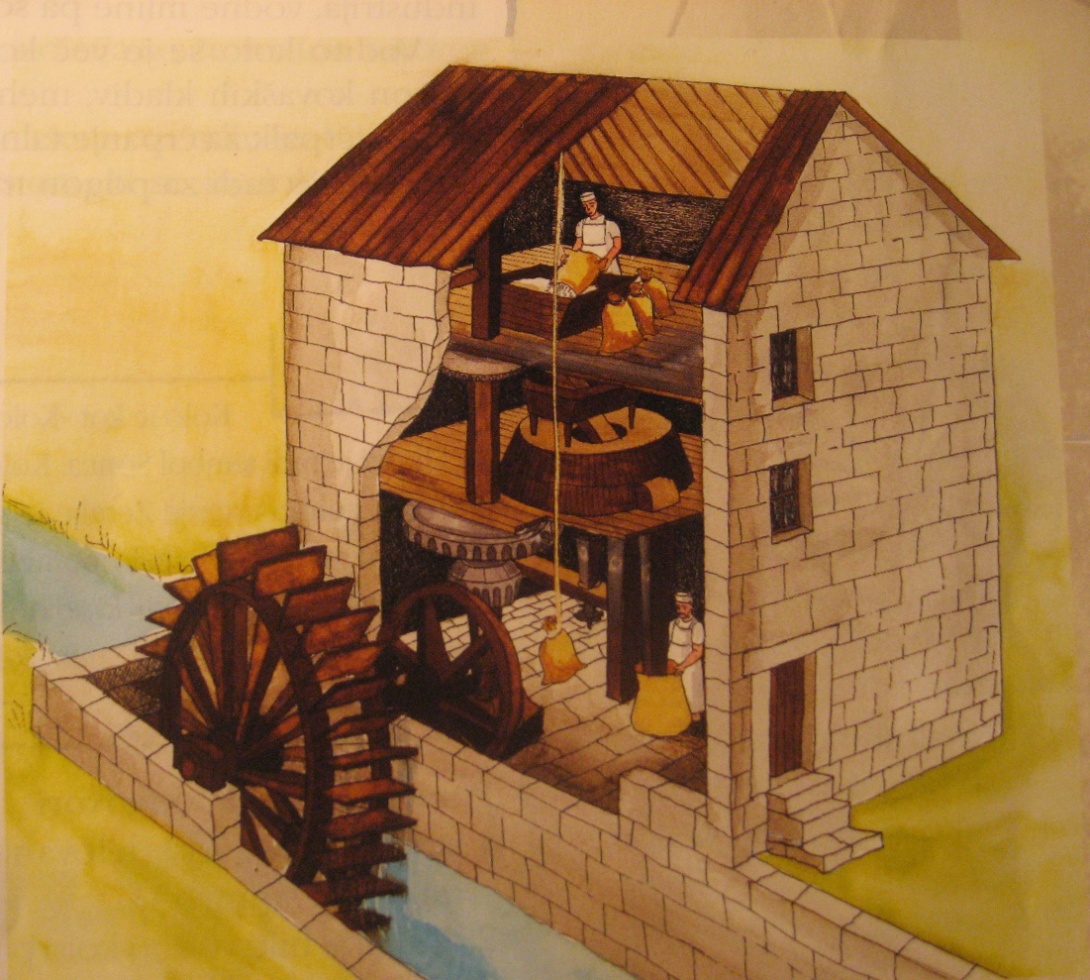 GLEDE NA ŠTEVILO 
KOLES JE VOZILO:
MONOCIKEL- 1
DVOCIKEL ali bicikel- 2
TRIKOLO ali tricikel- 3
ŠTIRIKOLESNIK- 4
VEČKOLESNO VOZILO- 5
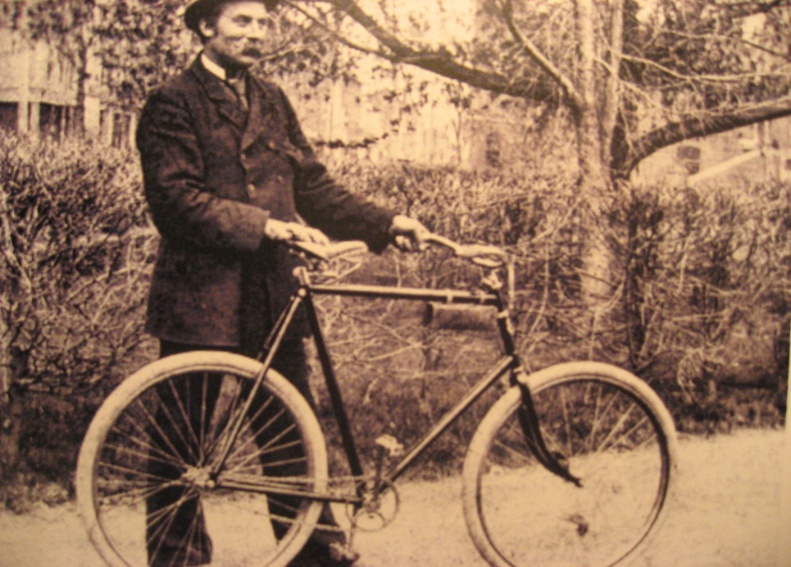 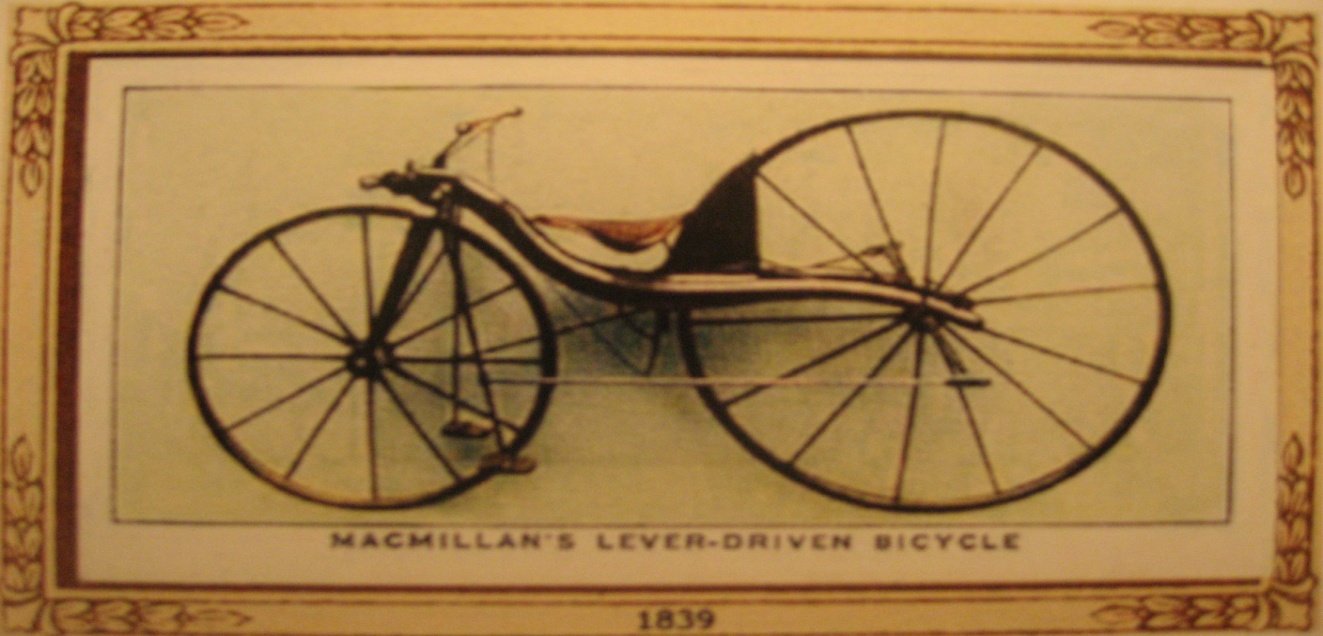 ALI VEŠ . . .
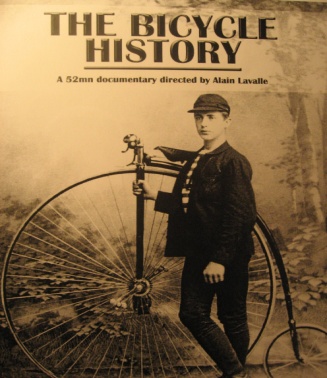 Da so pred 4500leti v starem Egiptu gradili ogromne piramide tako, da so delavci vlekli velike kamnite bloke po lesenih valjih, ki so predhodniki današnjih koles?
Da so se kolesa s špicami prvič pojavila na vozovih v bojne namene? Tako oblikovana kolesa so bila lažja in hitrejša, kot polna. 
Da so prvo vozno kolo izdelali leta 1839 v Angliji? Poimenovali so ga VELOSIPED.
Da je Anglež J. Dunlop leta 1888 iznašel zračnico? S to iznajdbo je postalo kolesarjenje udobnejše.
ZANIMIVOST
V naravi obstaja vrsta pajka, ki se pri begu pred sovražnikom “zloži” v obliko kolesa, kar mu omogoči hitrejši beg po puščavskih sipinah. Živi v namibijski puščavi in je redek primerek kolesa v naravi.
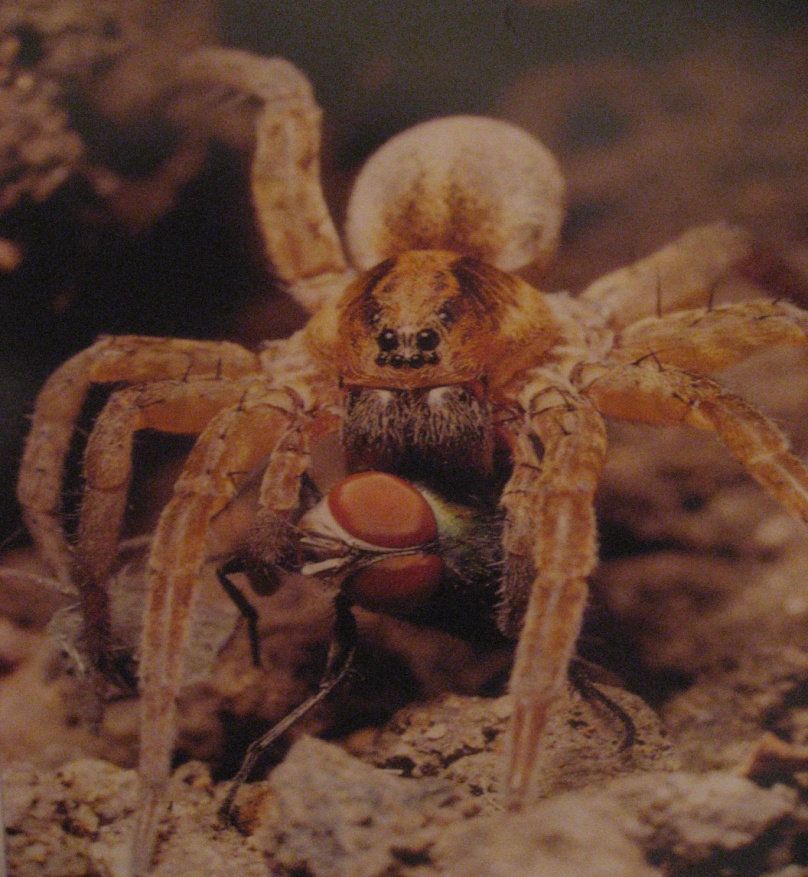 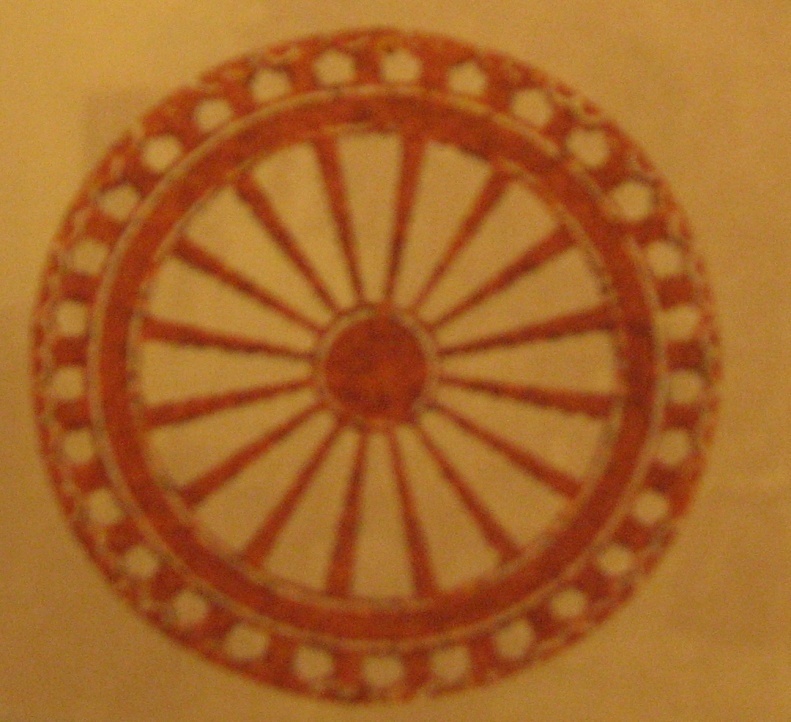 HVALA VAM 
  ZA POZORNOST
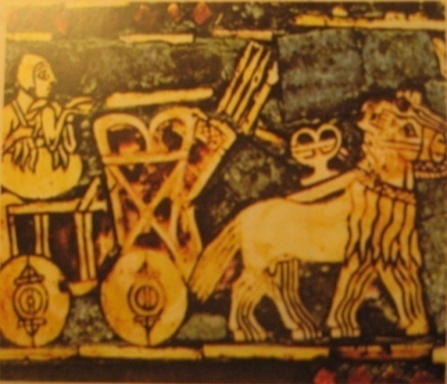 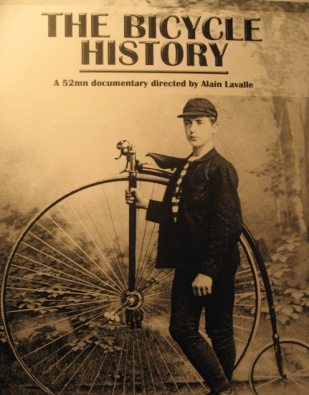 LITERATURA:
                     -učbenik za ZGO
                     -internet
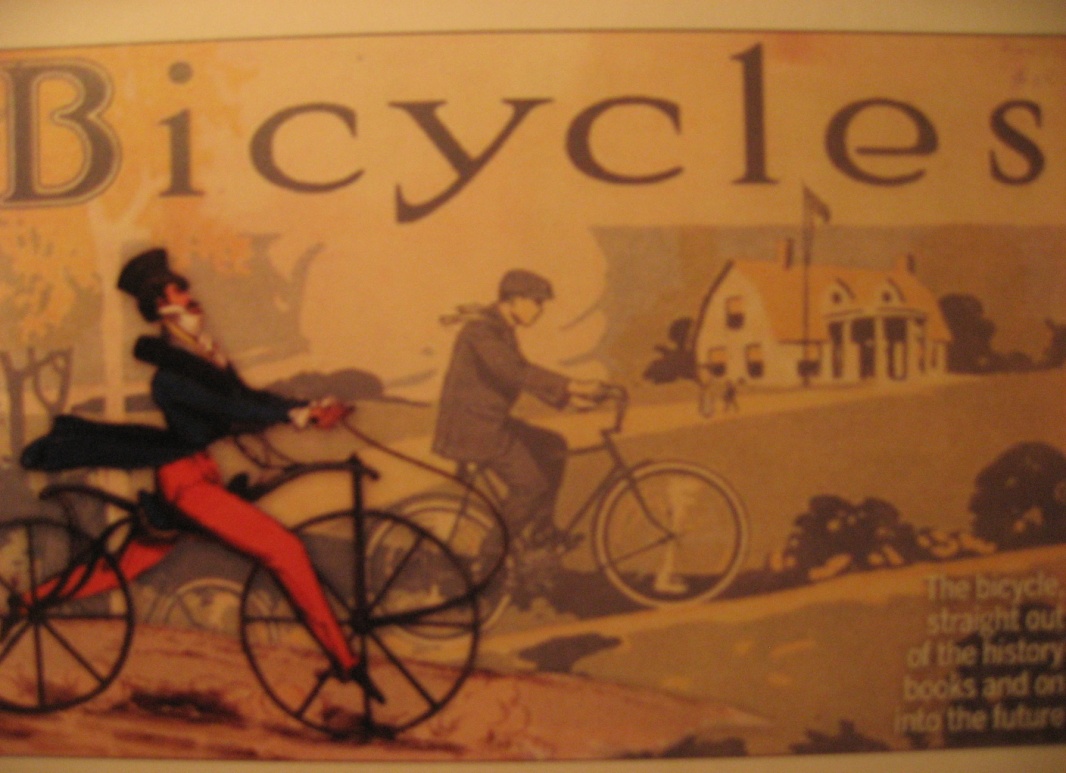 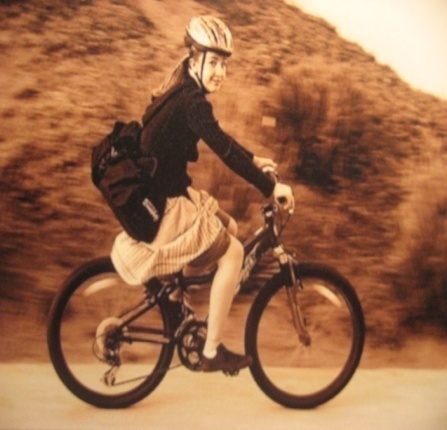 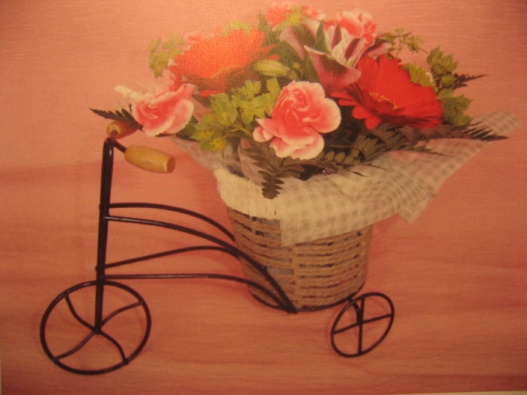